ЗВІТ Літнього англійського мовного табору
 «In a sound body-sound mind» 
при Невірківському НВК
 “Загальноосвіня Школа І-ІІІ ступенів - ДНЗ ”
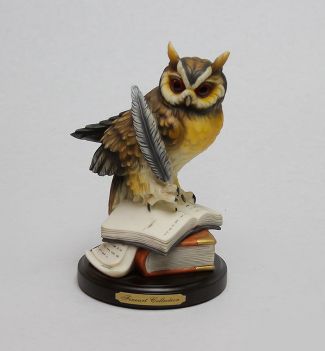 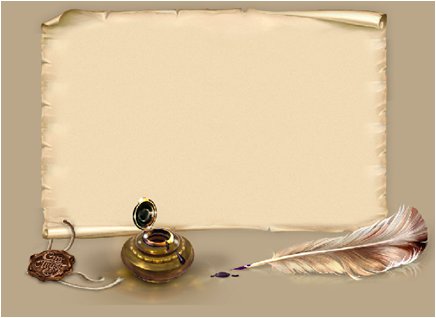 Мета роботи:  
Дати гарний старт довгоочікуваним літнім канікулам та створити мотивацію для подальшого удосконалення навичок володінь англійською мовою та роботі в команді.
Цілі та завдання
Показати дітям інший, відмінний від шкільного стиль викладання, де акцент ставиться на практичній роботі та знаннях, які можна застосувати в реальному житті.  Мета літнього мовного шкільного табору:- це створення англомовного середовища та умов для заохочення учнів до вивчення англійської мови.
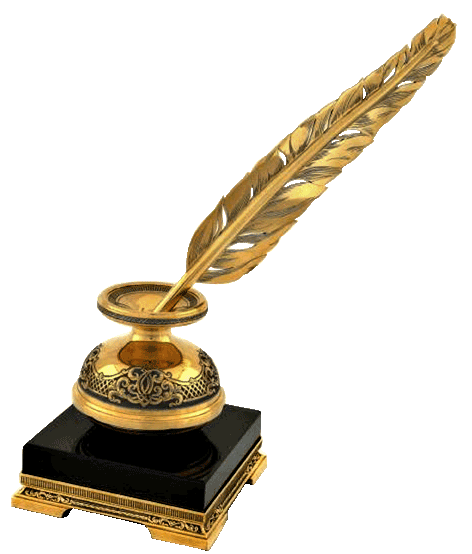 МАТЕРІАЛИ
У роботі  літнього мовного табору використовуються  різнопланові матеріали. Це аудіо - та відеоматеріали, карти, картки для гри в лото, сюжетні та предметні малюнки, постери, презентації. Учні переглянули з інтересом відеофільми.
     У літньому мовному   таборі вивчалися такі теми: 
“ Подорож до країни здоров’я”, “Здоров’я і дитина”
«Спорт- наше все» , 
«Здорова їжа».
Працюючи над реалізацією завдань літнього мовного табору вчитель англійської мови намагався:
---  підвищити рівень володіння англійською мовою учнів НВК;
--- зацікавити дітей, започаткувати моду на вивчення іноземних мов, привернути увагу суспільства до цієї теми;
--- допомогти школярам здобути необхідні моні навички та непомітно долати мовний бар’єр; 
--- удосконалювати усне мовлення дитини;
--- розкрити таланти дітей;
--- створити мотивацію для подальшого удосконалення англійської мови;
--- підвищити рівень мовної та мовленнєвої компетенції дітей;
--- допомогти дітям набути досвіту комунікативного спілкування та опанувати навички міжособистісної взаємодії та роботи в колективі.
перспективи
Організація літніх мовних таборів - це дуже своєчасний проект так як Україна зробила свій європейський вибір і тому знання іноземних мов набуває нині пріорітетного значення.
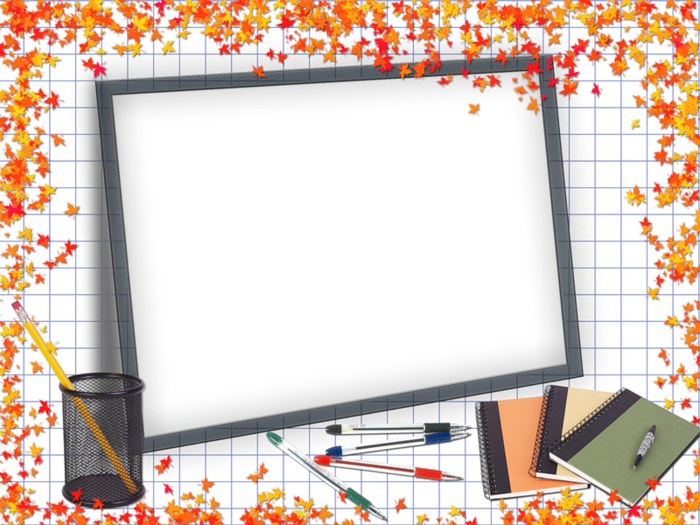 Педагогічне кредо вчителів іноземної мови:

«Через іноземну мову до пізнання світу»
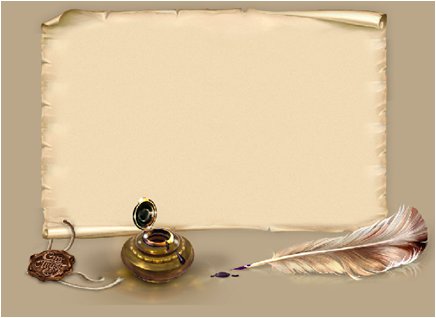 Відкриття табору
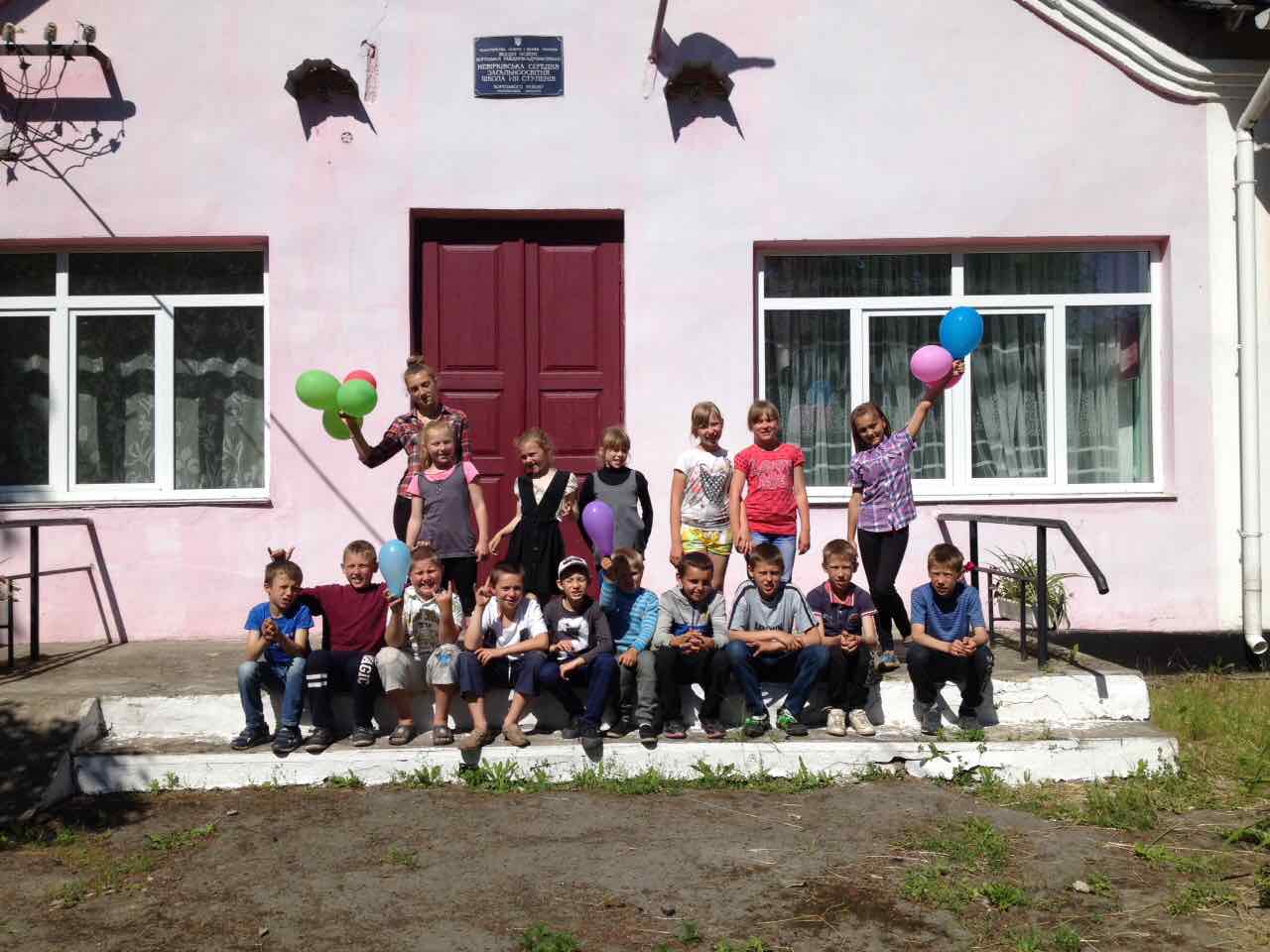 День спорту
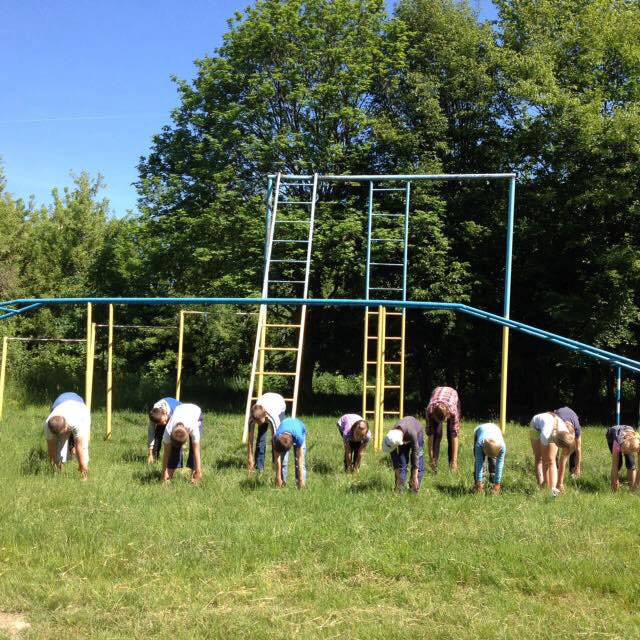 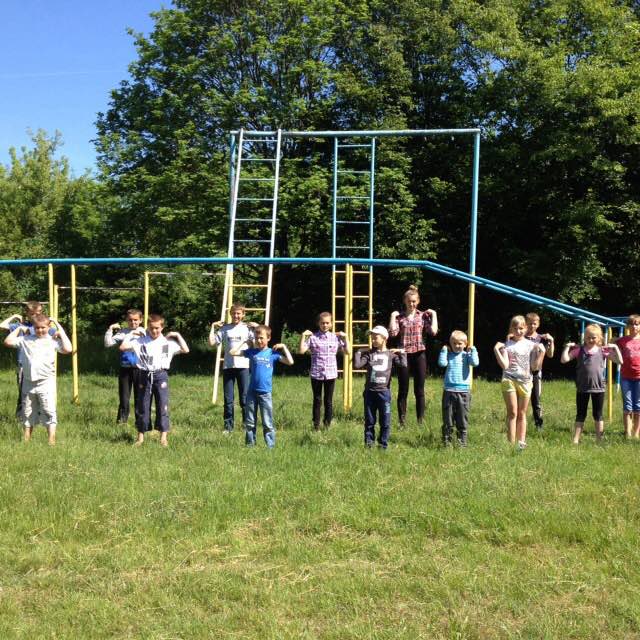 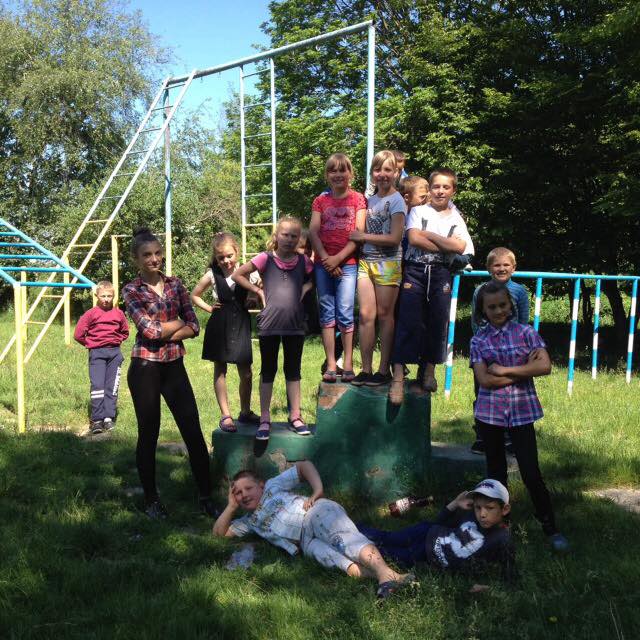 МИ працюємо
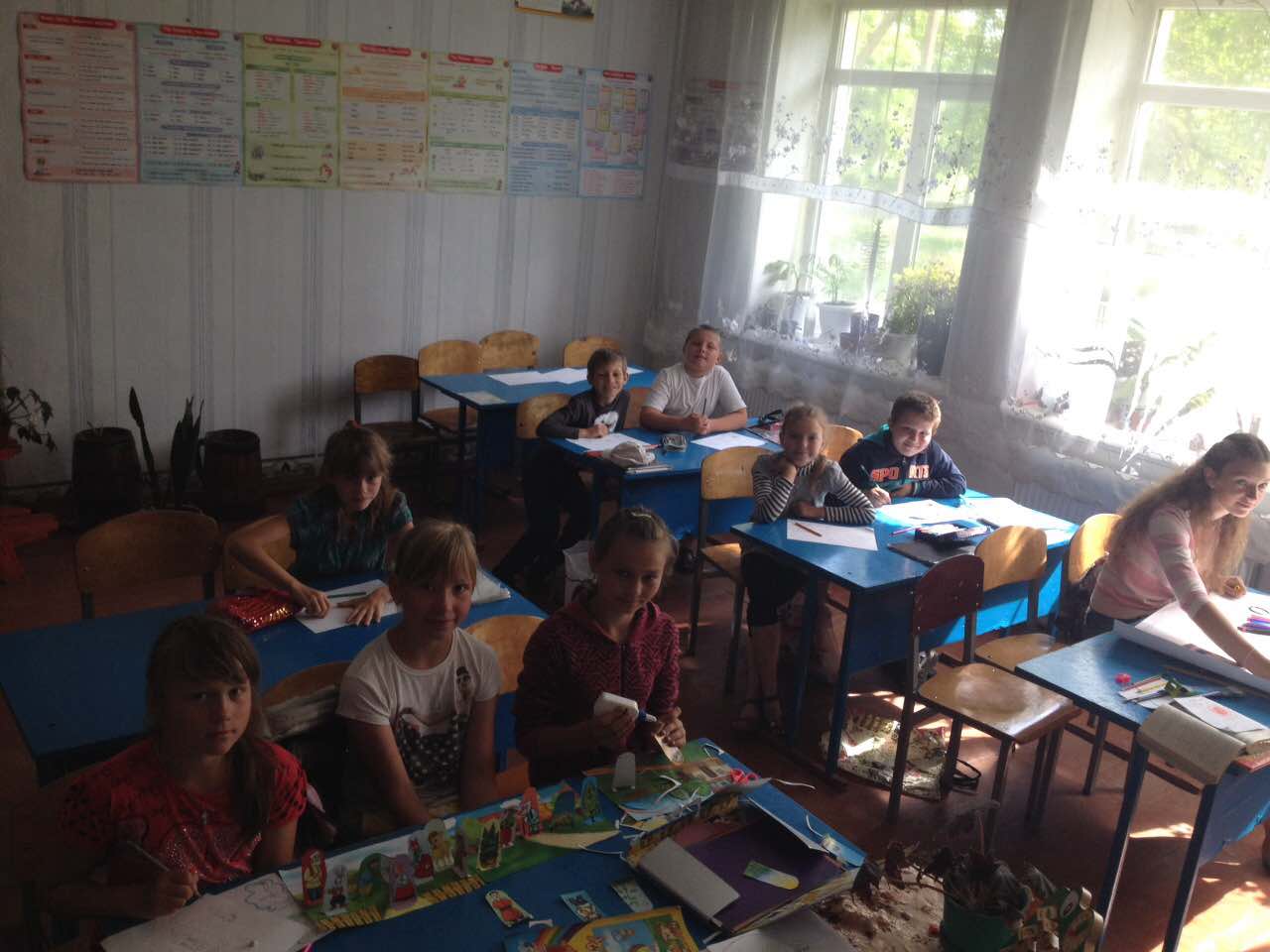 Наше дозвілля
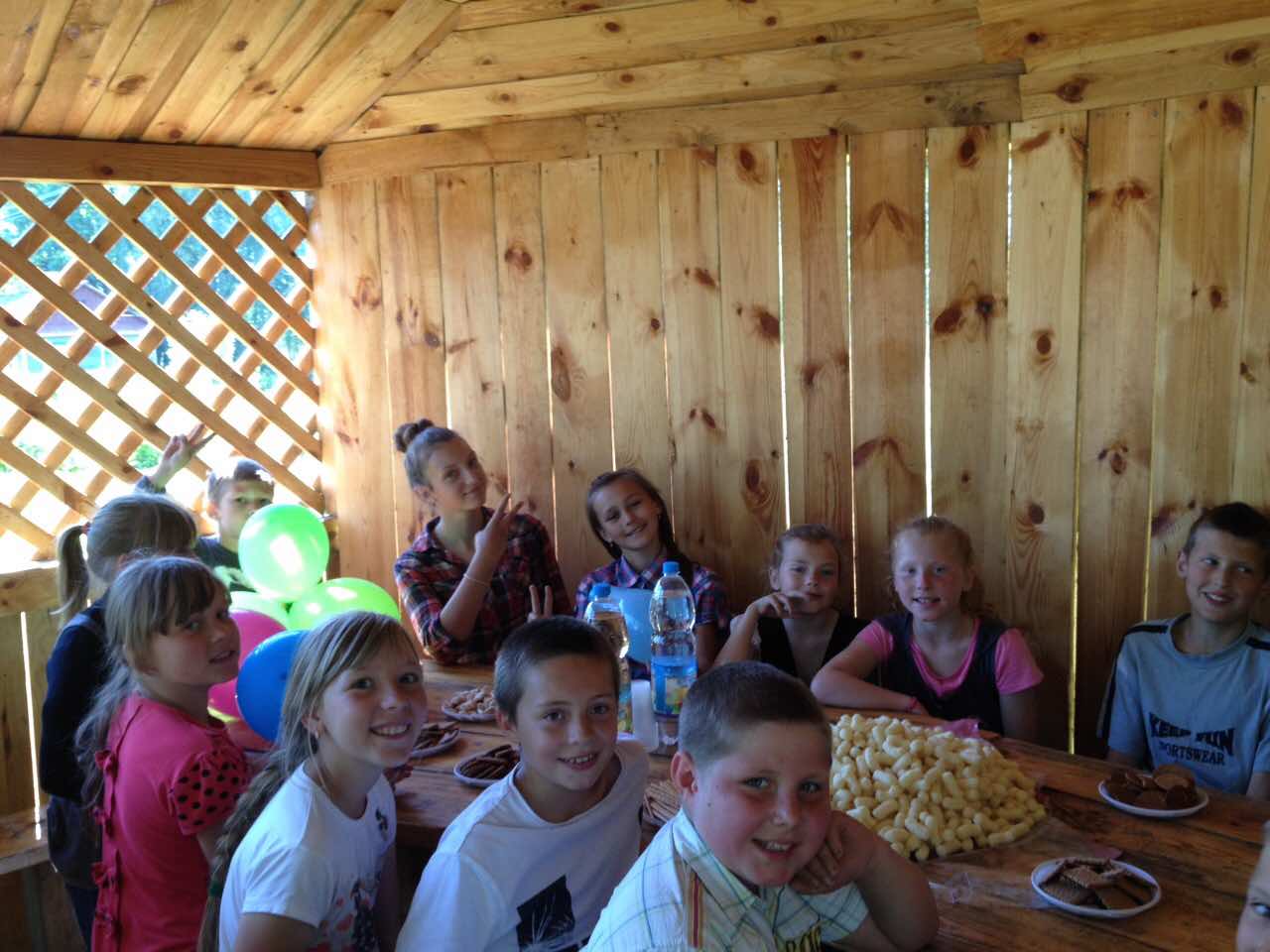 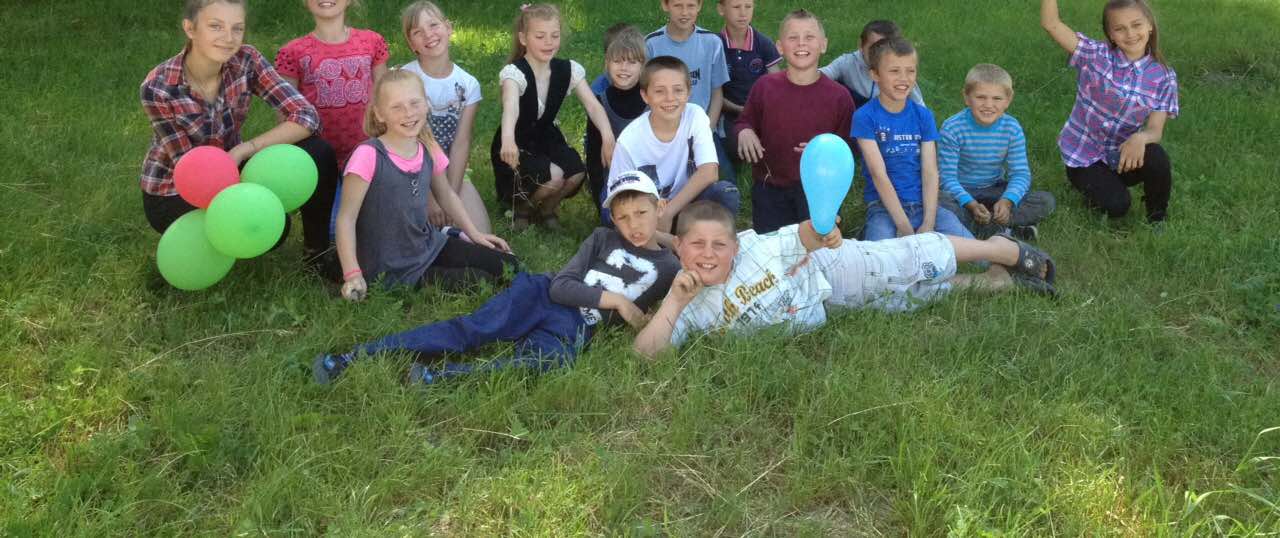 ми відпочиваєм
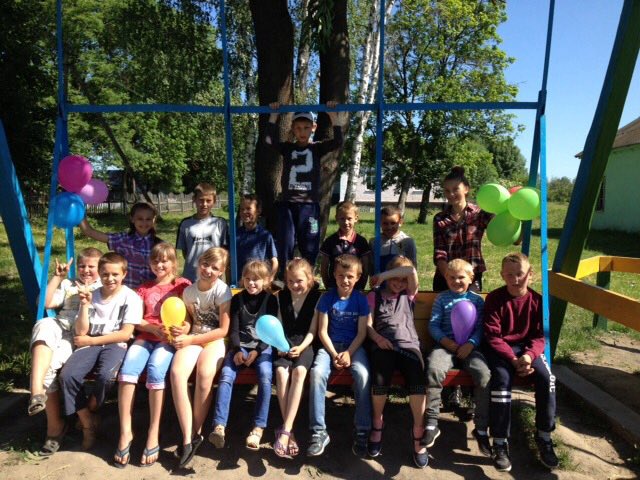 Наша творчість
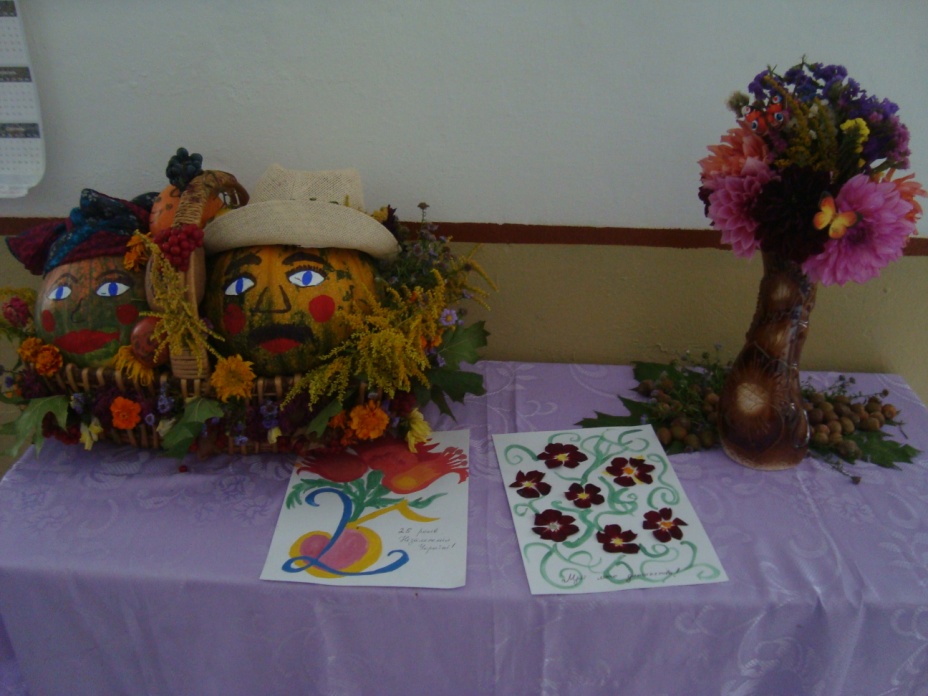 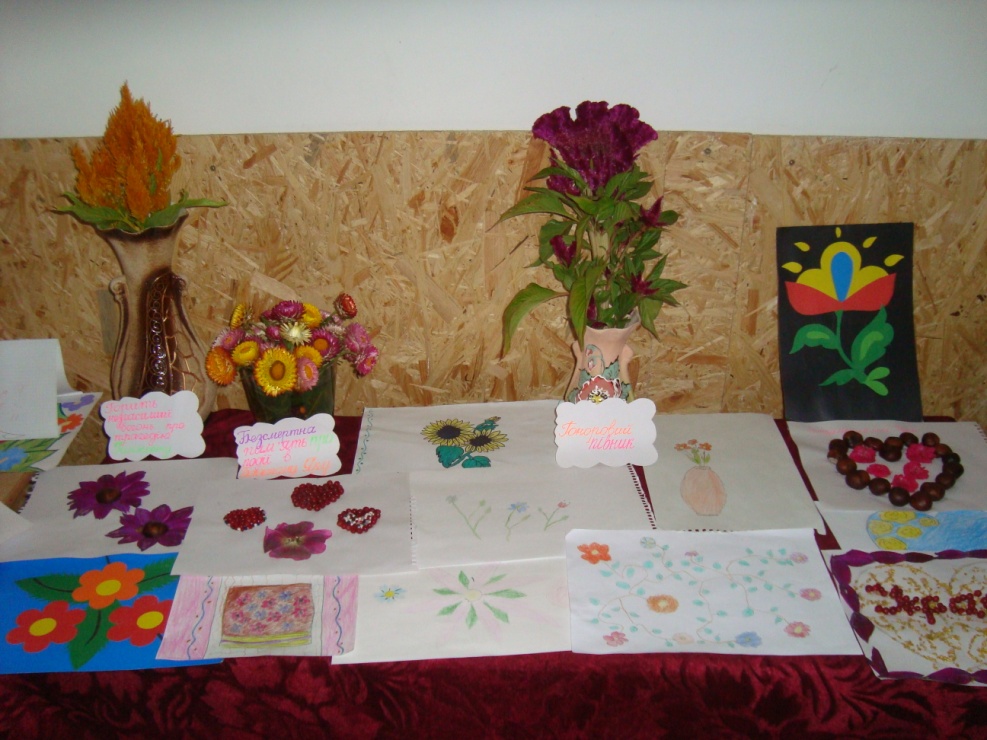 Екскурсія до музею
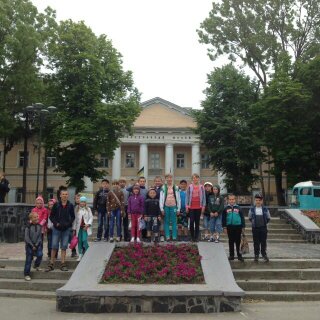 Прогулянка зоопарком
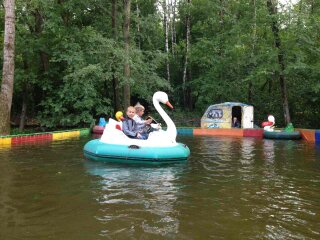 Розваги у дитячому розважальному центрі
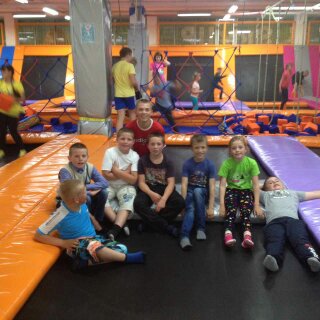 Смачна перерва у піцерії
Закриття мовного табору